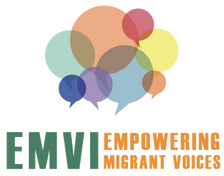 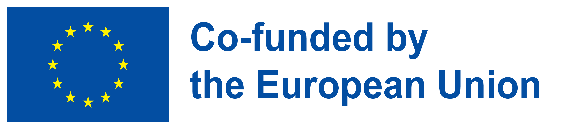 Ενότητα:
   Πολιτική Συμμετοχή
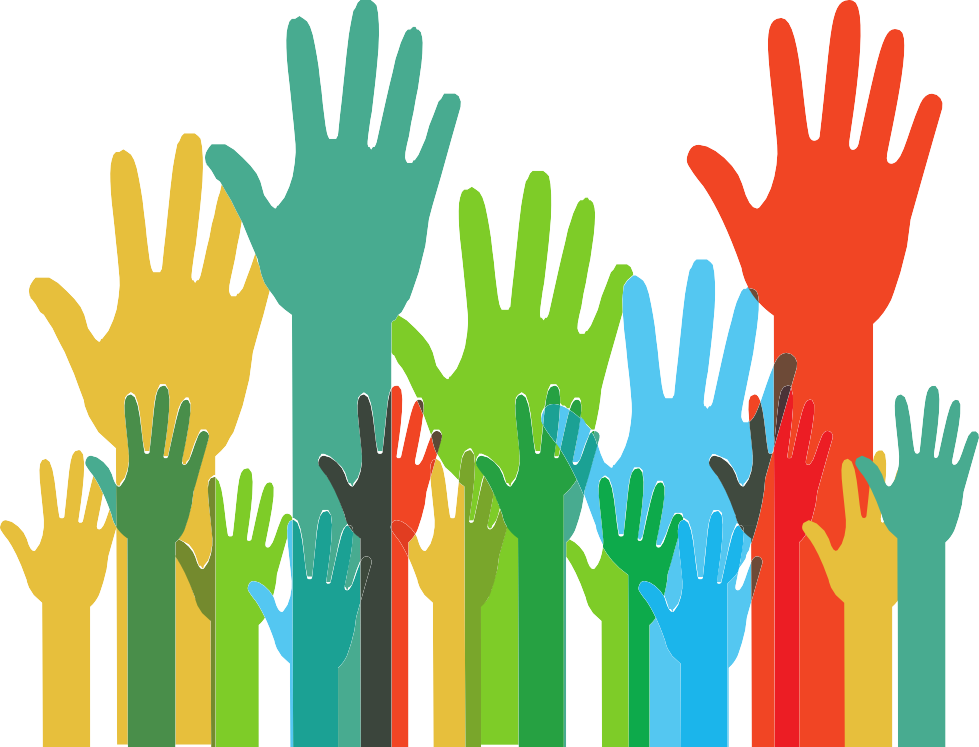 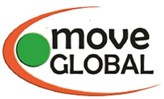 Το έργο συγχρηματοδοτείται από το Ταμείο Ασύλου, Μετανάστευσης και Ένταξης της Ευρωπαϊκής Ένωσης. Το περιεχόμενο αυτής της παρουσίασης αντιπροσωπεύει μόνο τις απόψεις της σύμπραξης του έργου EMVI, η οποία φέρει αποκλειστική ευθύνη. Η Ευρωπαϊκή Επιτροπή δεν φέρει καμία ευθύνη για οποιαδήποτε χρήση των πληροφοριών  που περιέχονται σε αυτό.
Στόχοι της ενότητας
Κατανόηση των τύπων και των επιπέδων συμμετοχής
Παρουσίαση διαρθρωτικών μορφών συμμετοχής στην εθνική και τοπική πολιτική
Περαιτέρω υλικό για ανεξάρτητη μάθηση (μεταξύ άλλων για τη συμμετοχή σε επίπεδο ΕΕ)
Παρουσίαση διάφορων οργανώσεων και πρωτοβουλιών στις οποίες μπορείτε να συμμετάσχετε
Μέθοδοι για ομαδική εργασία
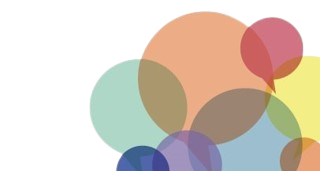 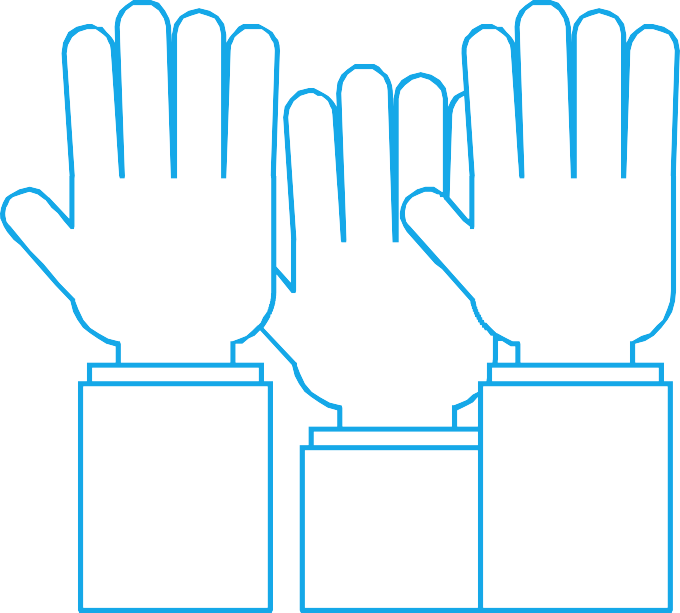 1.Τι είναι η πολιτική συμμετοχή;
Ορισμός
Τα στάδια συμμετοχής
Η νομική βάση της συμμετοχής
Συμμετοχή με γνώμονα την διαφορετικότητα
Καλή πρακτική
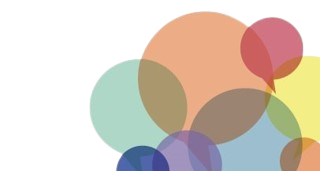 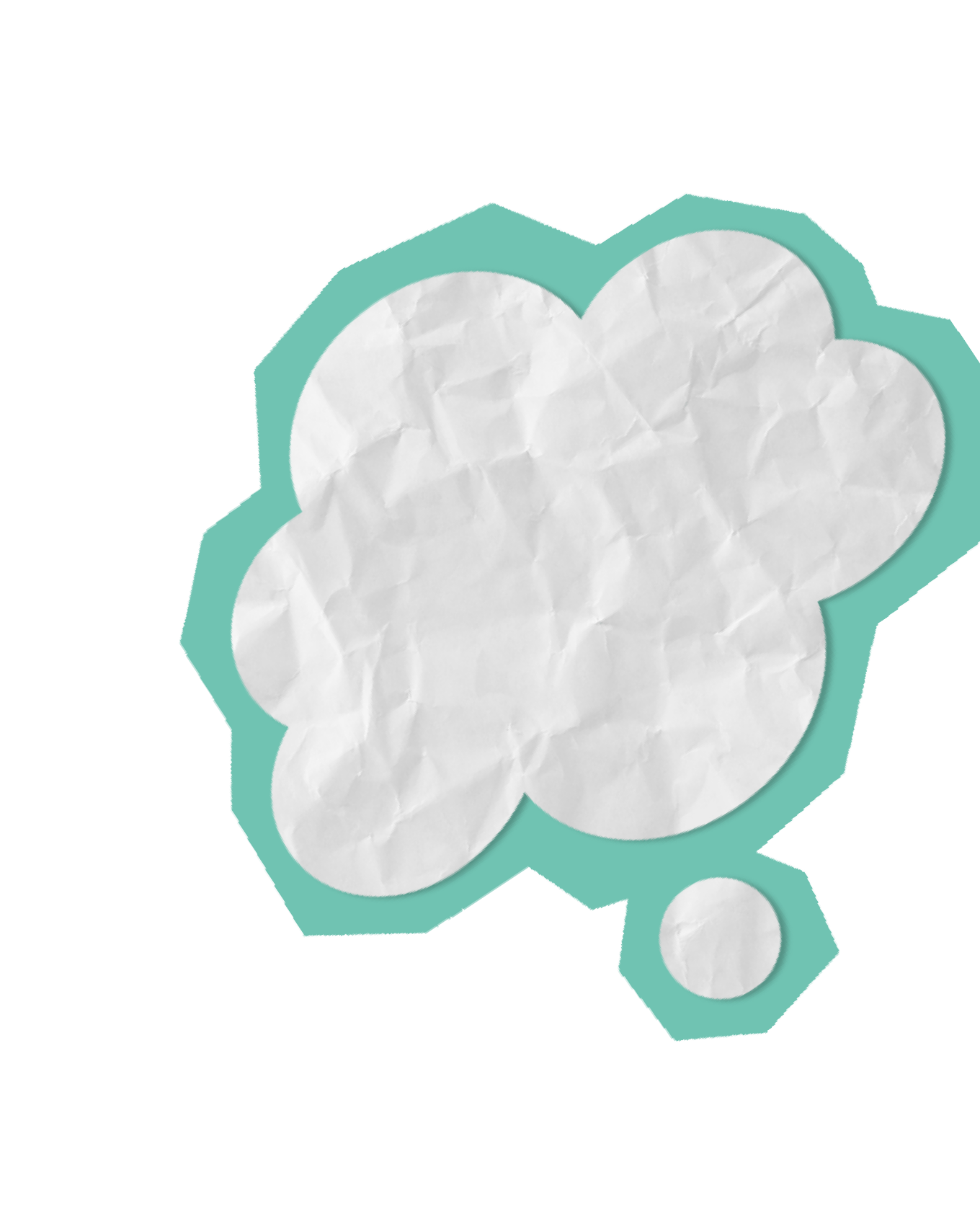 Ορισμός
Η πολιτική συμμετοχή αποτελεί κρίσιμο στοιχείο της δημοκρατίας. Νοείται ως η εθελοντική συμμετοχή και άσκηση επιρροής στην πολιτική σφαίρα.  Κάθε δράση των πολιτών επηρεάζει την πολιτική σε διάφορα επίπεδα (τοπικό, εθνικό και ευρωπαϊκό) και με διάφορους τρόπους (π.χ. ψηφίζοντας, συμμετέχοντας σε πολιτικά κόμματα, γνωμοδοτικά συμβούλια, πρωτοβουλίες ή οργανώσεις).
Συμπεριλάβετε παραδείγματα πολιτικής συμμετοχής, ιδίως αυτά που είναι προσβάσιμα σε πολίτες τρίτων χωρών (π.χ. γνωμοδοτικά συμβούλια).
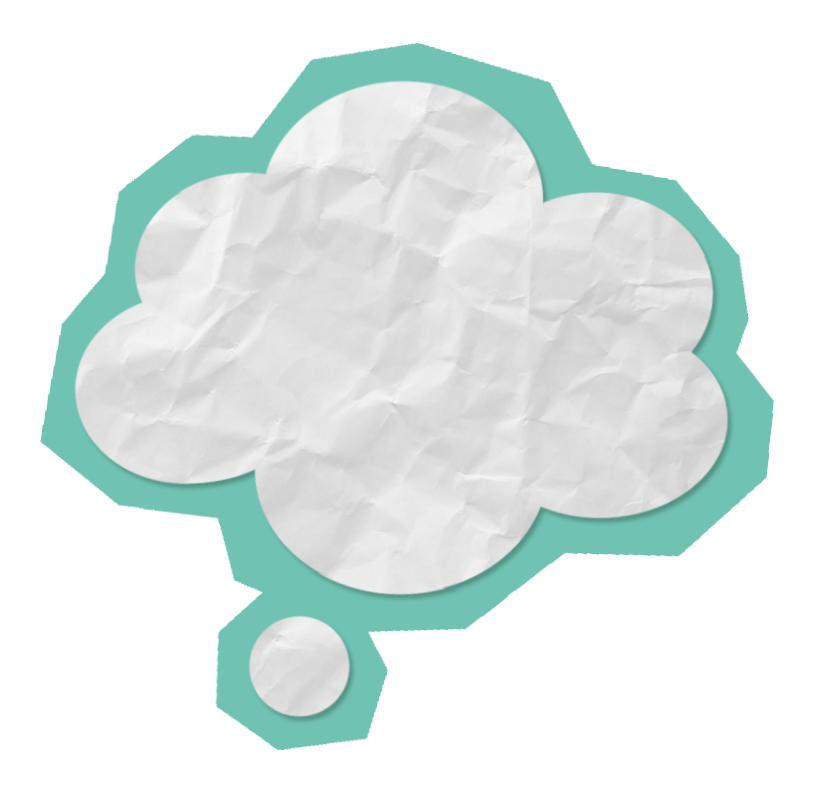 "Η μετάβαση μεταξύ της συμμετοχής και της εμπλοκής είναι σταδιακή και αναφέρεται στο γεγονός ότι οι άνθρωποι μπορούν να συμμετέχουν σε κάτι
ή/και να συμμετέχουν διαμορφώνοντας ενεργά και συνδιαμορφώνοντας οι ίδιοι την κοινωνία.
Η πτυχή της εκούσιας βούλησης είναι ουσιώδης εδώ: πρόκειται για δυνατότητα συμμετοχής και όχι για τον εξαναγκασμό σε αυτή". (Czollek/Perko/Kaszner/Czollek 2019: σ. 24)
Συμπεριλάβετε τοπικές  ιδιαιτερότητες και παραδείγματα συμμετοχής
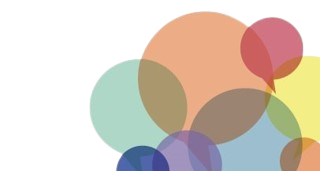 Πηγές:
https://www.bpb.de/kurz-knapp/lexika/handwoerterbuch-politisches-system/202091/politische-partizipation/ t  https://www.stiftung-  spi.de/fileadmin/user_upload/Dokumente/veroeffentlichungen/mbt_praxischeck_vielfalt_beteiligung_inklusion_2020.pdf  https://bv-nemo.de/fileadmin/Partizipation_Radical_Diversity Perko_Czollek_2021_.pdf
Τα 4 στάδια συμμετοχής
Ενημέρωση: Οι πολιτικές και οι νόμοι έχουν ήδη τεθεί σε εφαρμογή και οι άνθρωποι λαμβάνουν ενημέρωση μόνο για τα δικαιώματα και τα καθήκοντά τους (δεν είναι δυνατή η συμμετοχή) (Παράδειγμα:  Οι άνθρωποι που φτάνουν στη Γερμανία (ή σε οποιαδήποτε άλλη χώρα της ΕΕ) αναγκάζονται να ζουν σε κέντρα ή δομές προσφύγων όταν υποβάλλουν αίτηση ασύλου. Μέχρι να τους χορηγηθεί άσυλο, ζουν συχνά σε κοινόχρηστα καταλύματα με καθορισμένους κανόνες και διαδικασίες με τις οποίες πρέπει να συμμορφώνονται.
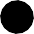 Αυτοδιοίκηση
Όχι γραμμικά, αλλά και με μεταβαλλόμενη σειρά / διαλεκτικά
Aπόφαση
Εμπλοκή: Αρχικό στάδιο συμμετοχής: Οι άνθρωποι ερωτώνται για τις απόψεις και τις ανάγκες τους.(Για παράδειγμα, ειδικές ανάγκες για τη διαρρύθμιση των χώρων (όπως ένας χώρος για γυναίκες) ή ένα γραφείο καταγγελιών για περιπτώσεις διακρίσεων).
Συν-απόφαση
Συν-απόφαση: Συμμετοχή σε καθιερωμένες δομές, όπως το γνωμοδοτικό συμβούλιο μεταναστών, πλατφόρμες ηλεκτρονικής συμμετοχής, ίδρυση ενώσεων και οργανώσεων που επιτρέπουν τη συνηγορία για ορισμένες αλλαγές (παράδειγμα: συνηγορία και διαβούλευση με πολιτικούς για την αλλαγή των νόμων για τη διευκόλυνση των διαδικασιών ασύλου ή για καλύτερες συνθήκες στα κέντρα προσφύγων).
Εμπλοκή
Ενημέρωση
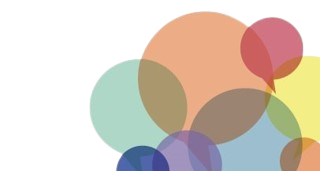 Απόφαση: Οι άνθρωποι που έχουν δικαίωμα ψήφου μπορούν να επηρεάσουν την πολτική με βάση τη ψήφο της πλειοψηφίας. Αυτό το επίπεδο συμμετοχής είναι προσβάσιμο μόνο αν έχετε δικαίωμα ψήφου στις εθνικές ή τοπικές εκλογές. Σε ορισμένες χώρες μπορείτε επίσης να υπογράψετε υπομνήματα αν δεν έχετε δικαίωμα ψήφου. Μπορείτε πάντα να πηγαίνετε σε διαδηλώσεις!
Μη Συμμετοχή
Πηγή: https://awo-migration-  behinderung.de/wp-  content/uploads/Praxischeck-Vielfalt-  Beteiligung-Inklusion-2020.pdf p. 49
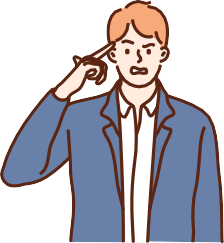 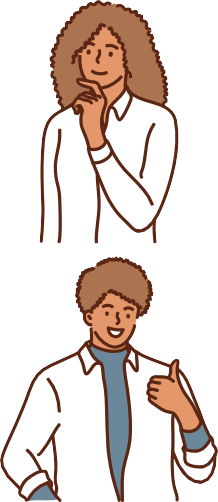 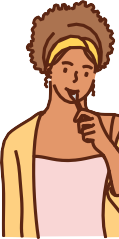 Συμμετοχή με γνώμονα την διαφορετικότητα
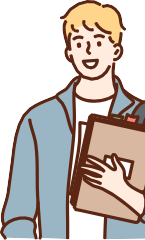 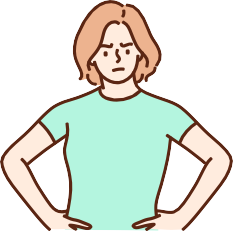 Η συμμετοχή με γνώμονα την διαφορετικότητα συνεπάγεται μια στρατηγική διπλής κατεύθυνσης: Για τη συμπερίληψη των ατόμων με μεταναστευτικό υπόβαθρο στη χάραξη πολιτικής είναι σημαντικό να θυμόμαστε την αξιολόγηση των αναγκών στην έκθεση EMVI, ιδίως τα εμπόδια στη συμμετοχή (π.χ. γλωσσικά εμπόδια, διαφορετικές εμπειρίες με διακρίσεις, καθεστώς διαμονής).

Πλαίσιο για τη συμμετοχή με γνώμονα την διαφορετικότητα.
 Στάση: 
Η στάση όλων των φορέων που διαμορφώνουν τις συμμετοχικές διαδικασίες θα πρέπει να είναι κατά βάση στοχαστική, αναγνωριστική, εμπιστευτική και υποστηρικτική. 
Δομή:
Οι νομικές γνώσεις, οι ανθρώπινοι πόροι, το χρονικό πλαίσιο καθώς και οι οικονομικές πτυχές θα πρέπει να είναι σαφείς. Επιπλέον, θα πρέπει να παρέχεται μια επεξήγηση του πεδίου δράσης --> Οι τακτικές συναντήσεις και ο διάλογος είναι σημαντικοί, καθώς και ο καθορισμός της ομάδας στόχου.
Μέθοδος:
Η ανάλυση της υφιστάμενης κατάστασης θα πρέπει να αποτελεί την αρχή κάθε συμμετοχικής δραστηριότητας της διοίκησης ή οποιουδήποτε άλλου θεσμού.  Θα πρέπει να καθοριστούν οι ομάδες-στόχοι και να αναπτυχθεί μια αξιολόγηση για τον προσδιορισμό της ομάδας που πρέπει να εμπλακεί.

Πηγή: https://awo-migration-behinderung.de/wp-content/uploads/Praxischeck-  Vielfalt-Beteiligung-Inklusion-2020.pdf p. 48
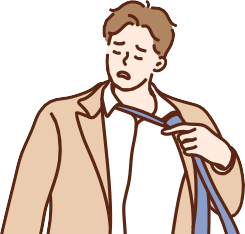 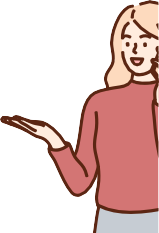 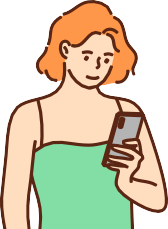 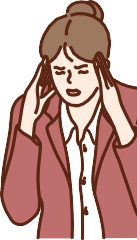 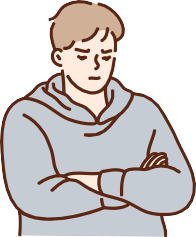 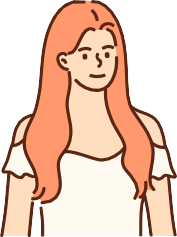 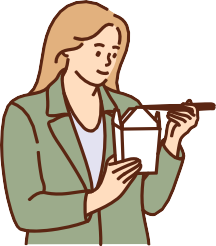 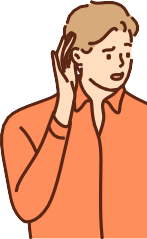 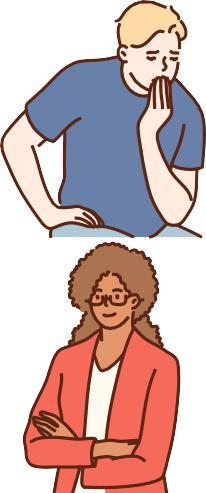 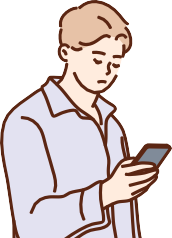 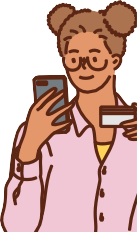 Πολιτική και νομική βάση για τη συμμετοχή
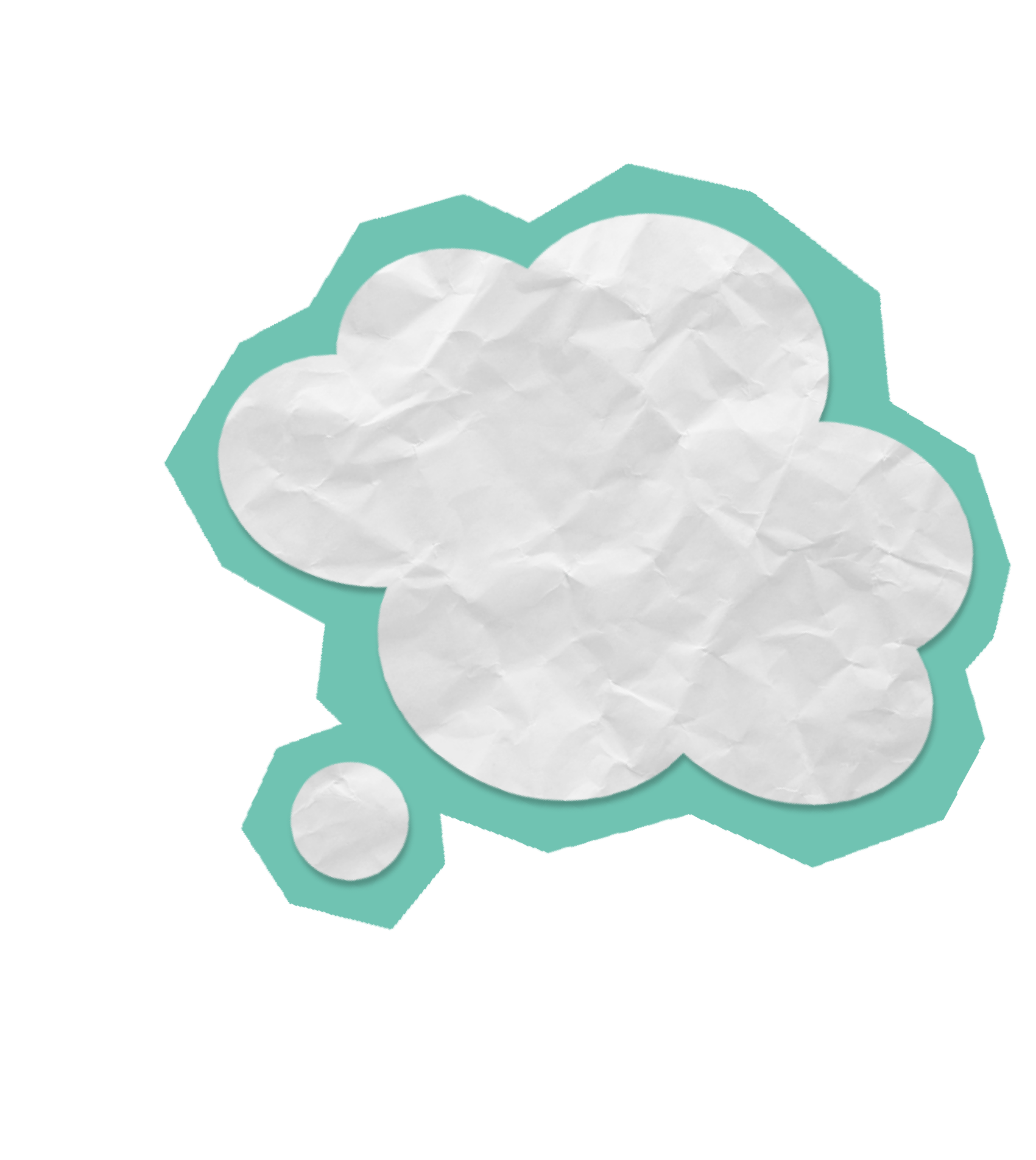 Σύνδεσμοι με περαιτέρω πληροφορίες σχετικά με τις πολιτικές της ΕΕ για την ένταξη και τη συμμετοχή:
https://ec.europa.eu/migrant-integration/library-document/common-basic-  principles-immigrant-integration-policy-eu_en
https://rm.coe.int/168007bd26
https://fra.europa.eu/sites/default/files/fra_uploads/fra-2017-together-in-the-  eu_en.pdf
https://ec.europa.eu/commission/presscorner/detail/en/qanda_20_2179
Προσθέστε λεπτομέρειες για τη χώρα και την περιοχή και συμπεριλάβετε πληροφορίες για περαιτέρω ανάγνωση σχετικά με τις ευκαιρίες συμμετοχής.
Video: https://www.youtube.com/watch?v=h-aZAdUEl4c

Για την ιθαγένεια των πολιτών τρίτων χωρών στην ΕΕ
hhttps://home-affairs.ec.europa.eu/system/files/2020-  10/00_eu_emn_study_flash_citizenship_final_en.pdf  https://www.idea.int/sites/default/files/publications/political-participation-of-  refugees-bridging-the-gaps.pdf
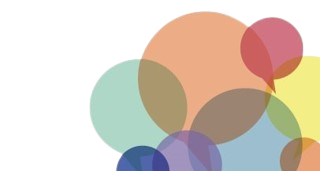 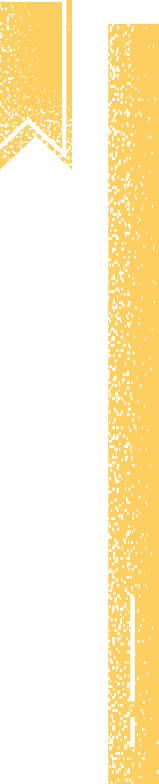 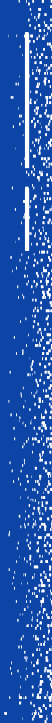 Καλή πρακτική
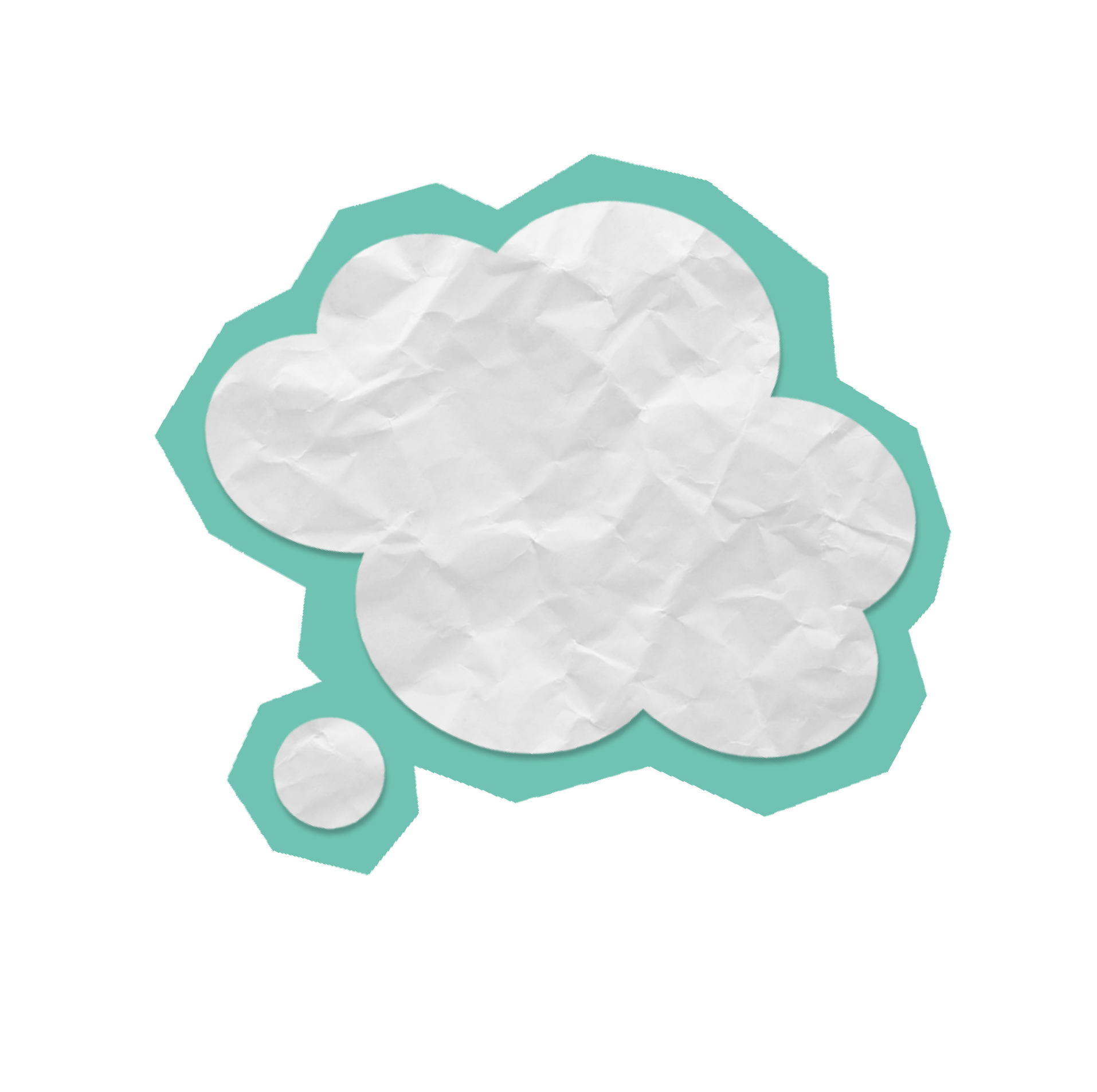 Γνωμοδοτικό συμβούλιο μεταναστών
Οργανώσεις μεταναστών
Καλές πρακτικές στην ανάπτυξη πολιτικής
Προσθέστε λεπτομέρειες για τη χώρα και την περιοχή και συμπεριλάβετε πληροφορίες για περαιτέρω ανάγνωση σχετικά με τις ευκαιρίες συμμετοχής.
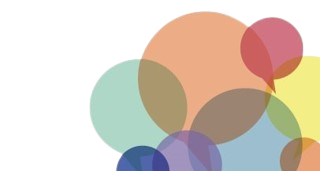 1. Γνωμοδοτικό (-ά) συμβούλιο(-α) μεταναστών
Παρουσιάστε το γνωμοδοτικό Συμβούλιο Μεταναστών στο δήμο σας!


Τα γνωμοδοτικά συμβούλια μεταναστών αποτελούν καλή πρακτική διότι...

Έχουν άμεσο αντίκτυπο στις πολιτικές που αφορούν τους μετανάστες
Δίνουν φωνή και εκπροσώπηση σε άτομα που δεν μπορούν να ψηφίσουν
Συμβάλλουν σε έναν πιο δημοκρατικό τρόπο διαμόρφωσης πολιτικών και νόμων
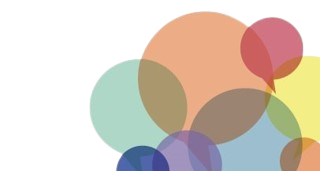 2. Οργανώσεις μεταναστών
Δώστε παραδείγματα οργανώσεων μεταναστών στην περιοχή και τον δήμο σας και παρουσιάστε το έργο τους!
Η ίδρυση μιας οργάνωσης μεταναστών είναι μια καλή πρακτική επειδή...
Επιτρέπει την από κοινού άσκηση πίεσης και συνηγορία των αιτημάτων σας
Η νομική υπόσταση διευκολύνει την ανάληψη έργων και τη χρηματοδότηση
Οι ρόλοι μπορούν να κατανεμηθούν καλύτερα και ο σκοπός και οι στόχοι του έργου καθορίζονται στο καταστατικό της οργάνωσης
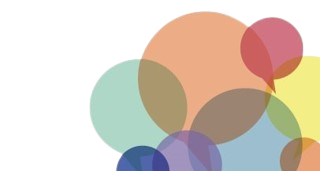 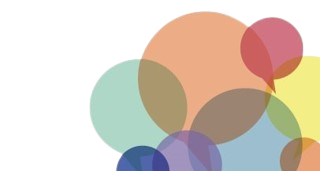 3. Καλές πρακτικές στην διαμόρφωση πολιτικής
Δώστε παραδείγματα πολιτικών που αναπτύχθηκαν κατόπιν διαβούλευσης με τους εκπροσώπους των μεταναστών (π.χ. γνωμοδοτικό συμβούλιο μεταναστών, οργανώσεις μεταναστών).

Ένα παράδειγμα καλής πρακτικής στο Βερολίνο: 
Νόμος για την προώθηση της συμμετοχής στην κοινωνία της μετανάστευσης (PartMigG)
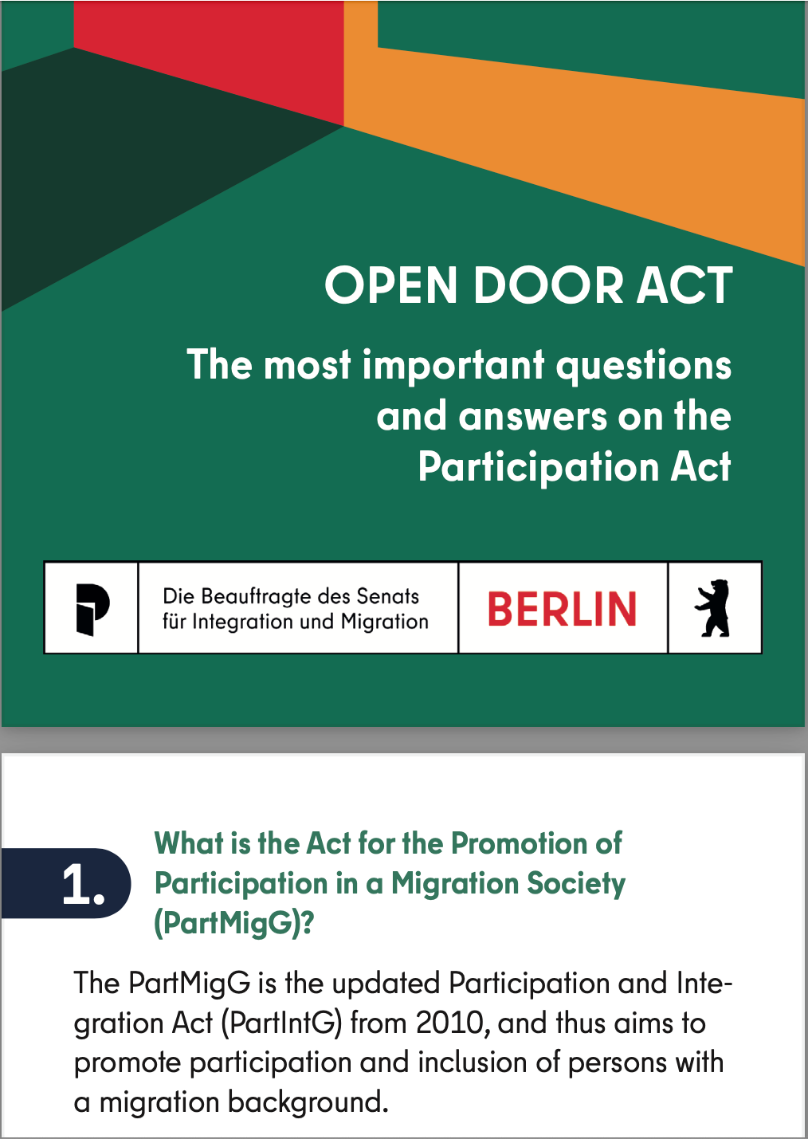 Περισσότερες πληροφορίες σχετικά με το PartMigG:
https://www.berlin.de/lb/intmig/themen/partizipation-in-der-migrationsgesellschaft/#Materialien 
Μπορείτε να βρείτε το αγγλικό φυλλάδιο στον ιστότοπο!
Μέθοδοι Κατάρτισης
Διδακτικές συστάσεις
Μέθοδοι για ομαδική εργασία
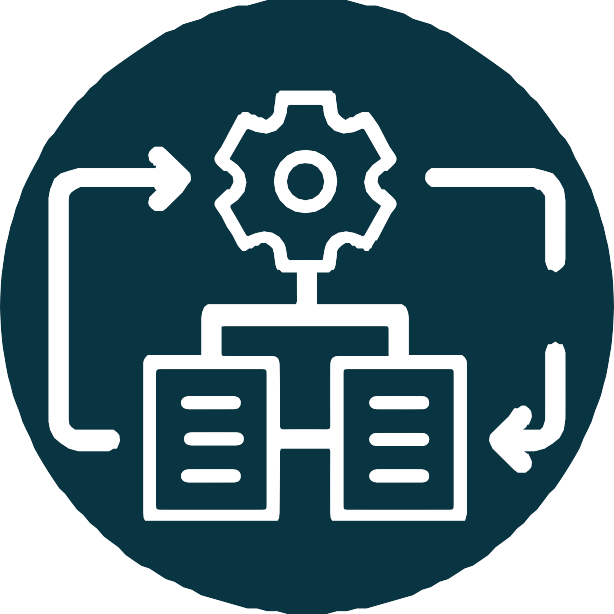 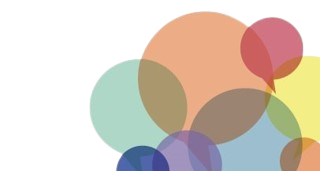 ∆ιδακτικές Συστάσεις
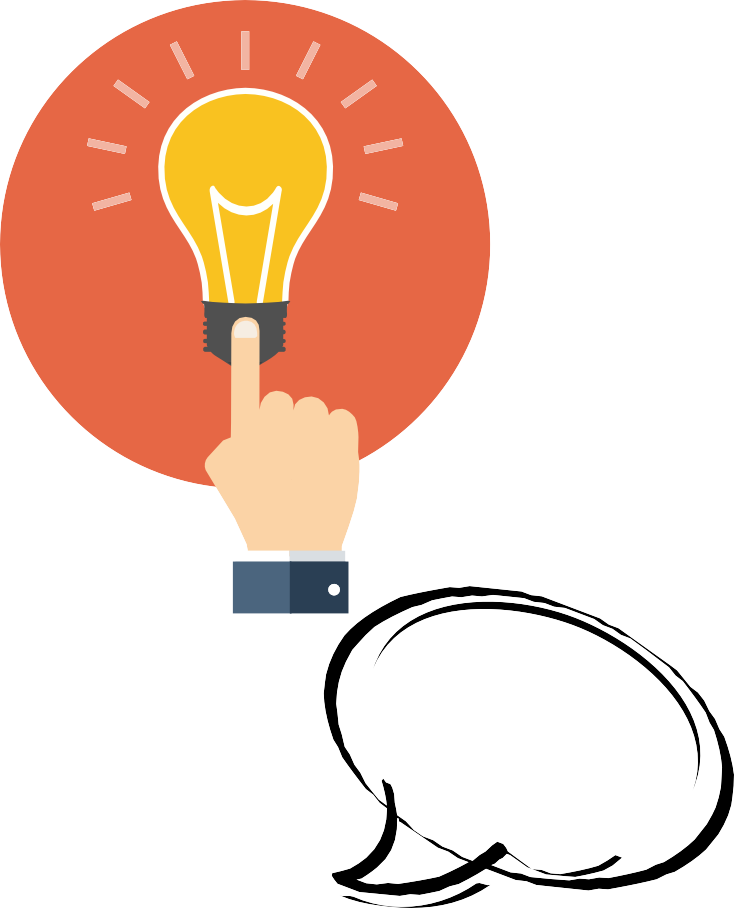 Γλωσσικά εμπόδια
Όταν εργάζεστε με μια ομάδα που αντιμετωπίζει γλωσσικά εμπόδια:
Προσπαθήστε να χρησιμοποιήσετε παραδείγματα και εύκολους όρους,                 οπτικοποιήστε τις ιδέες.
Εξετάστε το ενδεχόμενο πρόσληψης μεταφραστών για να καταστεί δυνατή η ανταλλαγή απόψεων μεταξύ των ατόμων που δεν μιλούν τις ίδιες γλώσσες.

Αντιμετώπιση με ευαισθησία στις διακρίσεις
Βεβαιωθείτε ότι όλοι στην ομάδα συμπεριφέρονται με σεβασμό και ευαισθησία απέναντι στους άλλους
Βεβαιωθείτε ότι όλοι έχουν την ευκαιρία να μοιραστούν τις ιδέες τους (δώστε ιδιαίτερη προσοχή σε ζητήματα φύλου)
Στις διαπολιτισμικές συναντήσεις, δεν είναι οι πολιτισμοί που συναντώνται αλλά συγκεκριμένοι άνθρωποι με τις απόψεις, τις στάσεις και τις προτιμήσεις τους
Μην πέφτετε στην παγίδα της πρόσδεσης των ανθρώπων σε πολιτισμικά πρότυπα 
Τελικά, πρόκειται για άτομα που συναντιούνται και ανταλλάσσουν τις αντίστοιχες απόψεις, πεποιθήσεις και προοπτικές τους
Δώστε στους ανθρώπους τον χρόνο να επεξεργαστούν και να εκφράσουν τις απόψεις τους
Εξετάστε το ενδεχόμενο να προσλάβετε μπέιμπι σίτερ ή να οργανώσετε catering για να εξασφαλίσετε μια καλή ατμόσφαιρα.
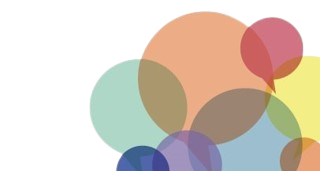 Μέθοδος 1 : Μετάφραση των όρων και τοποθέτησή τους στα ιστορικό-πολιτικά πλαίσια
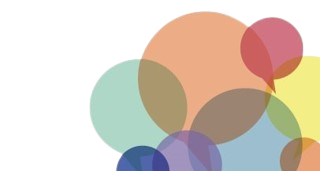 Περισσότεροι από 3
10-30 λεπτά, ανάλογα με το κίνητρο 







Κατανόηση των ατομικών και κοινωνικών αντιλήψεων για τη δημοκρατική κουλτούρα, 
    τη "κοινωνική συμμετοχή" και την " πολιτική συμμετοχή".

     Δύο μεγάλα φύλλα χαρτιού (Α1) και χοντρά μολύβια.

Περιγραφή της μεθόδου:

Η μέθοδος μπορεί να χρησιμοποιηθεί ως εισαγωγή στο θέμα, αλλά μπορεί επίσης να καλύψει ένα ολόκληρο εργαστήριο. Όσο πιο ετερογενής είναι η ομάδα, τόσο περισσότερες δυνατότητες και επίπεδα έντασης μπορούν να ανακαλυφθούν και να συζητηθούν.

Ως εισαγωγή στο θέμα, μπορείτε να γράψετε δύο από τους όρους (π.χ. συμμετοχή και ένταξη) σε ένα κομμάτι χαρτί flipchart και να τους κυκλώσετε με χρώμα. Αυτό είναι σημαντικό, ώστε να μπορούν να προστεθούν ορατά σε αυτούς και άλλοι όροι.

Με αυτόν τον τρόπο δημιουργούνται σε σύντομο χρονικό διάστημα εικόνες λέξεων, οι οποίες μπορούν να χρησιμοποιηθούν ως μεταφραστικά βοηθήματα, ενώ ταυτόχρονα  καθιστούν  σαφές με μια απλή μέθοδο ότι πίσω από την καθαρή μετάφραση της γλώσσας υπάρχουν άλλα συστήματα σκέψης, ιδεών και στάσεων.
Αντιμετώπιση της πολυγλωσσίας σεμια ομάδα.
Ανταλλαγή πληροφοριών σχετικά με τους διαφορετικούς όρους και τα κοινωνικά συμφραζόμενα της σημασίας ή των αποδόσεων.
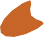 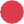 Πηγή: Tanja Berg, Oktober 2017, Praxishandreichung II Was heißt »gesellschaftliche Teilhabe« und was  heißt »Partizipation«? Ideen für eine praktische Auseinandersetzung mit Begriffen in der  Geflüchtetenarbeit
Μέθοδος 2: 
BRAINSTORMING & MINDMAPPING  όρων όπως «Δημοκρατία», «Κοινωνική Συμμετοχή», «Συμμετοχή»
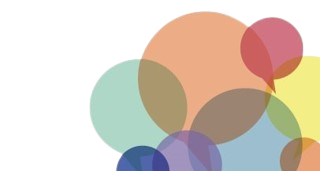 3-30 άτομα


20-40 λεπτά συνολικά
Ομαδική εργασία: 15-20 λεπτά
Παρουσίαση:  5 λεπτά ανά ομάδα εργασίας
Αξιολόγηση: 10 λεπτά
Πηγή: Tanja Berg, Oktober 2017, Praxishandreichung II Was heißt »gesellschaftliche  Teilhabe« und was heißt »Partizipation«? Ideen für eine praktische Auseinandersetzung  mit Begriffen in der Geflüchtetenarbeit
Προώθηση της συζήτησης για έννοιες και εννοιολογικά πεδία, ενθάρρυνση των διαδικασιών ανταλλαγής και επικοινωνίας μεταξύ διαφόρων ατόμων
Αποσαφήνιση και προσδιορισμός των εννοιών.
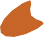 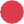 Χαρτί Flipchart ή άλλο μεγάλο χαρτί (Α2) για ομαδική εργασία, φαρδιά στυλό, ταινία/στυλό ή πίνακας με καρφίτσες.
Περιγραφή της μεθόδου:
Εξηγήστε εν συντομία τον στόχο και τη διαδικασία της μεθόδου γενικά και στην ειδική εφαρμογή της. Δώστε μια σύντομη επισκόπηση της διαδικασίας και των κανόνων της μεθόδου. Χωρίστε την ομάδα σε περίπου ίσες ομάδες εργασίας των τριών έως πέντε ατόμων. Δώστε τώρα στις αντίστοιχες ομάδες εργασίας φύλλα χαρτιού με τους όρους που πρόκειται να επεξεργαστούν στη μέση και χοντρά στυλό διαφορετικού χρώματος.

Διαδικασία και κανόνες:
Οι ομάδες εργασίας εργάζονται ανεξάρτητα και παράλληλα. Όλες οι σκέψεις, οι ιδέες και οι περιπτώσεις που σας έρχονται στο μυαλό σχετικά με τον όρο που αναγράφεται στο κέντρο του φύλλου είναι πολύτιμες για τη συζήτηση. Κατονομάστε τις και καταγράψτε τις στο χαρτί (mind-mapping).
Οι συσχετίσεις και οι ιδέες μπορούν να επαναληφθούν σε έναν δεύτερο γύρο και να αναπτυχθούν περαιτέρω ή να απορριφθούν. Χρησιμοποιήστε ένα διαφορετικό χρώμα γι' αυτό και καταγράψτε και εδώ τα βασικά σημεία της συζήτησης. Να είστε όσο το δυνατόν πιο συγκεκριμένοι και προσπαθήστε να βρείτε πρακτικά παραδείγματα από την καθημερινή ζωή.
Κατά την παρουσίαση των ιδεών ζητήστε από τα άτομα να παρουσιάσουν όχι μόνο κοινές απόψεις αλλά και αμφιλεγόμενα θέματα που έχουν συζητηθεί.
More than 3
10-30 minutes, depending on motivation  
Dealing with multilingualism in a group.
Exchanging about the different terms and social contexts of  meaning or attributions.
Understanding individual and societal ideas of democratic
culture, "social participation" and " political participation".

Two large sheets of paper (A1) and thick pencils
Μεθοδος 3:                                                                                     Δυνατότητες συμμετοχής στη χώρα και την περιοχή σας
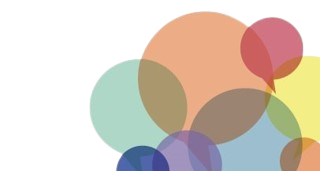 3-30 άτομα
30-40 λεπτά συνολικά, 15-20 λεπτά, 5 λεπτά παρουσίαση ανά ομάδα εργασίας, 10 λεπτά αξιολόγηση
Συζήτηση διαφορετικών ευκαιριών για πολιτική συμμετοχή
Ανάπτυξη ιδεών για τον τρόπο συμμετοχής 
Εκμάθηση των τρόπων υπέρβασης των εμποδίων στη συμμετοχή
Flipchart ή άλλο μεγάλο χαρτί (Α2) για την ομαδική εργασία και την παρουσίαση των αποτελεσμάτων, πίνακα με πινέζες και στυλό
Περιγραφή της μεθόδου:
Κάντε μια εισαγωγή σχετικά με τις διάφορες ευκαιρίες πολιτικής συμμετοχής (π.χ. δικαίωμα ψήφου, γνωμοδοτικά συμβούλια, υπομνήματα, διαδηλώσεις, οργανώσεις μεταναστών κ.λπ.) στη χώρα σας και ρωτήστε την ομάδα πώς συμμετέχει. Ρωτήστε για τα εμπόδια ή τους λόγους για τους οποίους δεν συμμετέχουν. 
Χωρίστε τους συμμετέχοντες σε ομάδες (έως 5 άτομα) και αφήστε τους να ανταλλάξουν τις ιδέες, τις προκλήσεις και τις εμπειρίες τους. Αφήστε κάθε ομάδα να επιλέξει κάποιον που μπορεί να παρουσιάσει τα αποτελέσματα/βασικά συμπεράσματα. Αξιολογήστε τα αποτελέσματα σε μια ανοιχτή συζήτηση με όλη την ομάδα.